Tehniški danvelika noč4. Bukovje
Izdelki učencev
VELIKONOČNI ZAJČKI
Zajčke so ustvarjali: 
Matic, Luka, Andrea, Staša, Etien, Žiga, Lena, Mia, Špela in Žan.
Matic               in                luka
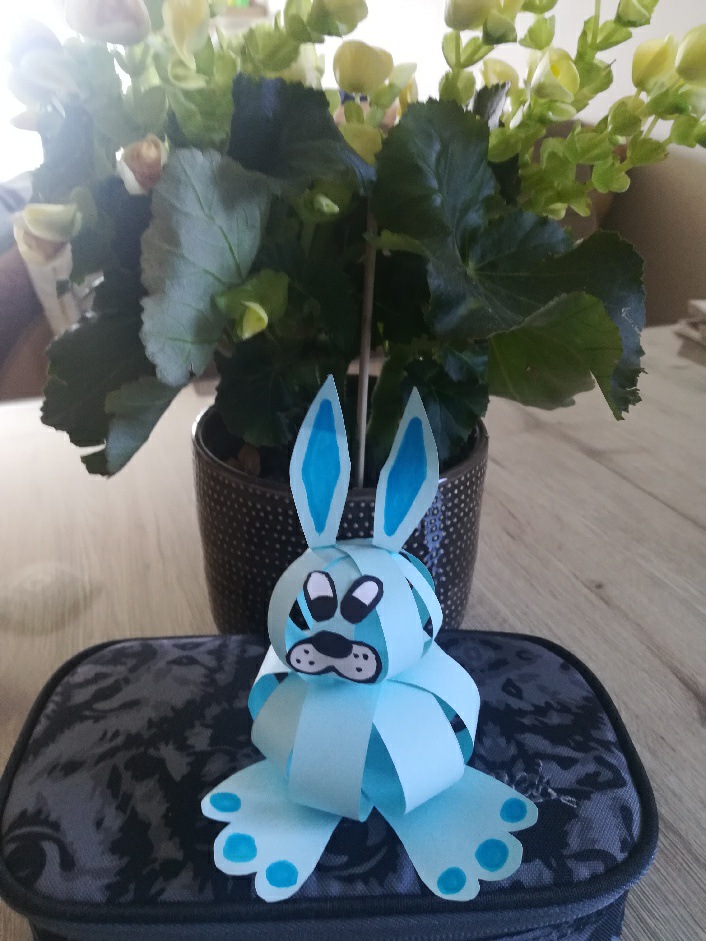 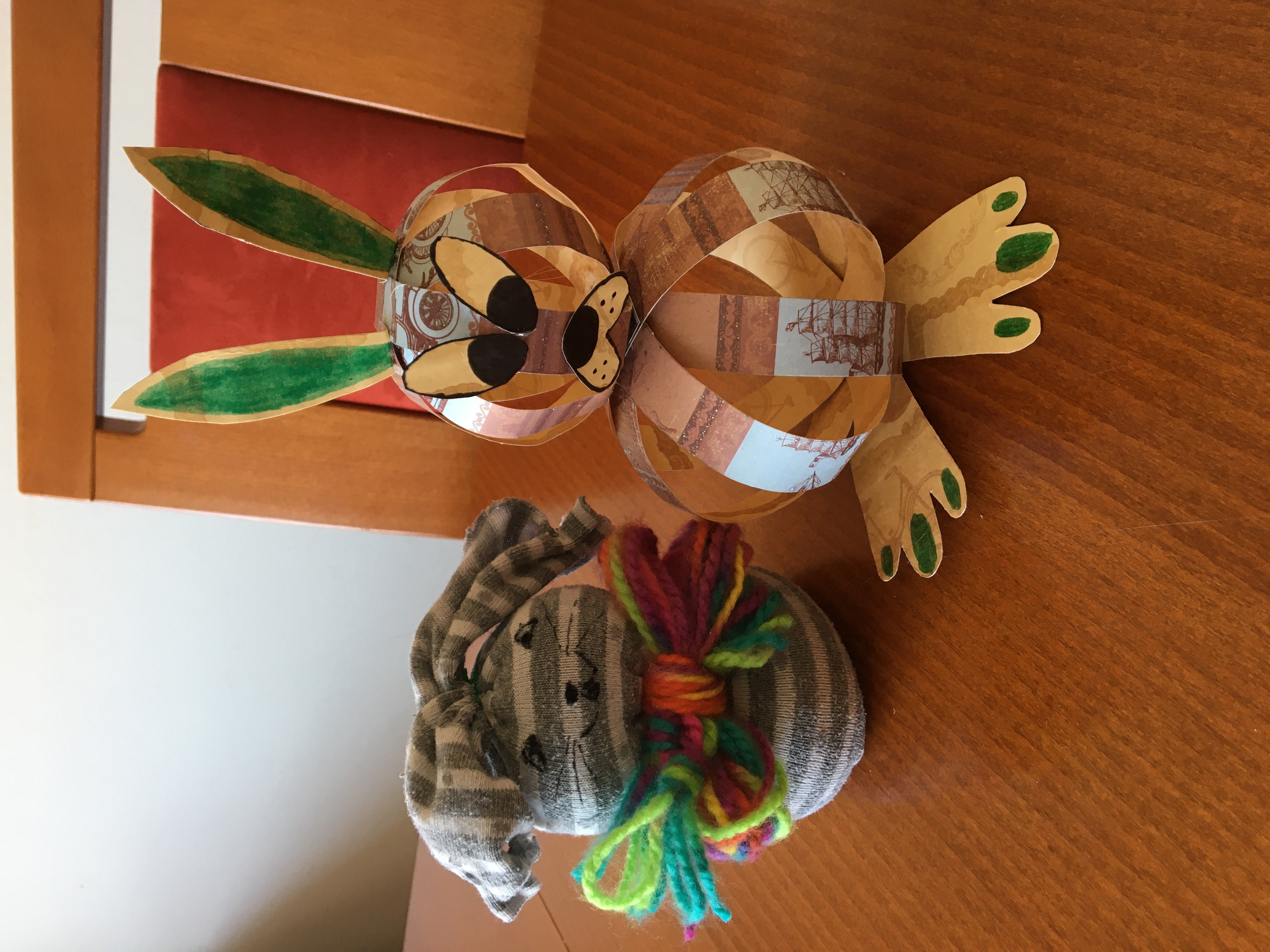 STAŠINI   IN     MIINI ZAJČKI
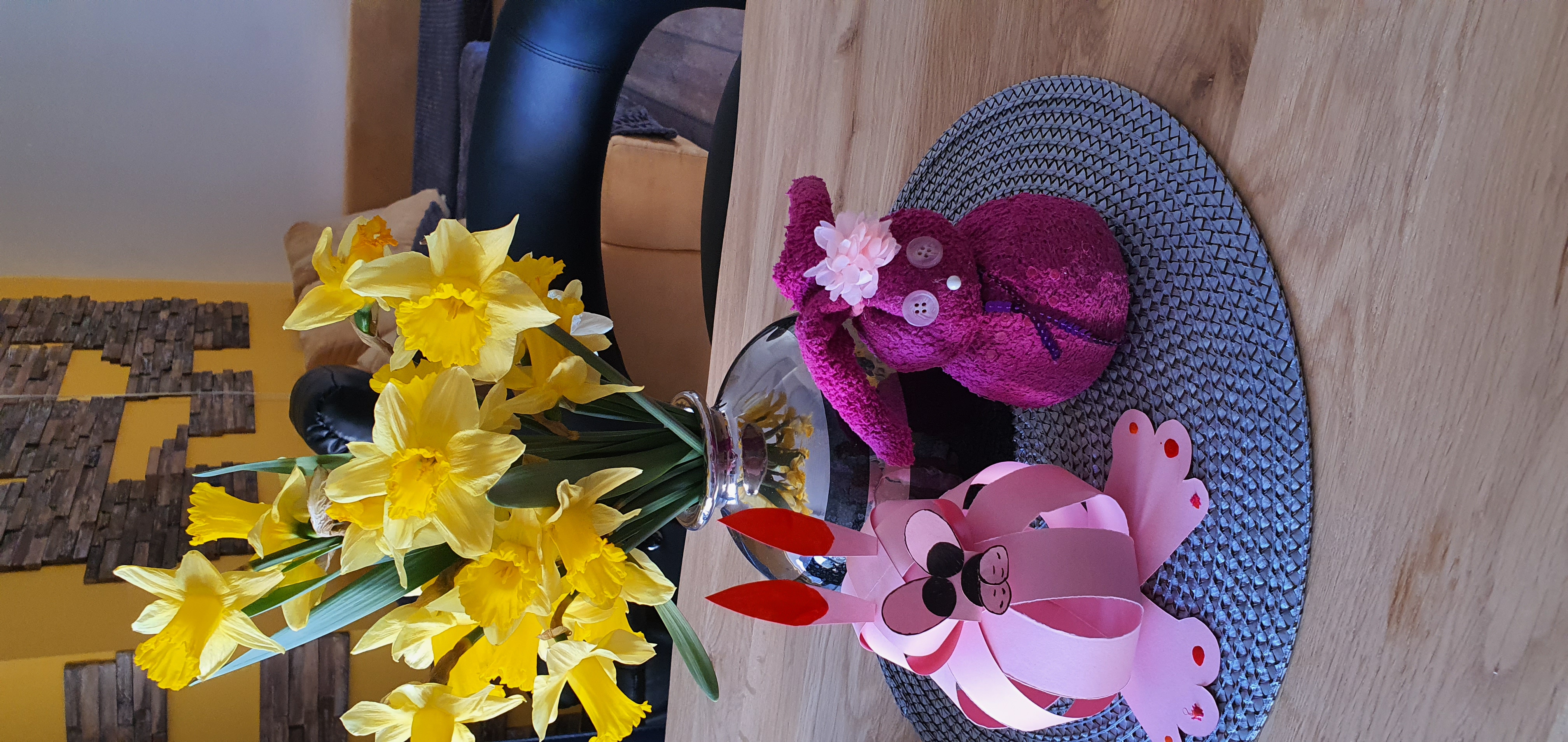 Etien                   in           žan
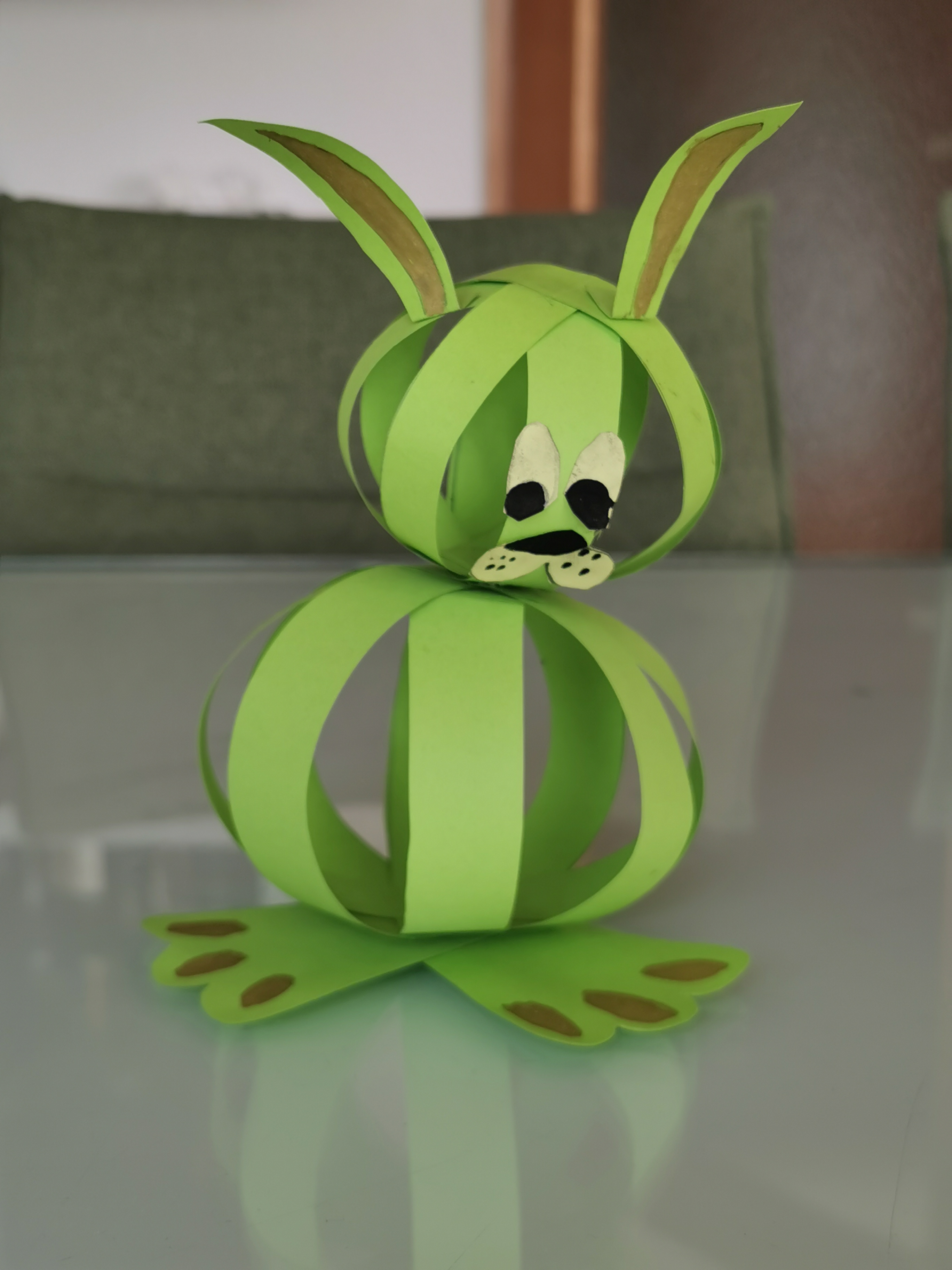 lena       in    andrea
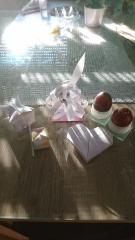 žiga                in      špela
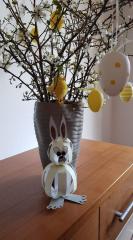